Merrimack Valley Renewal Fund Advisory Committee__________________________September 13, 2021
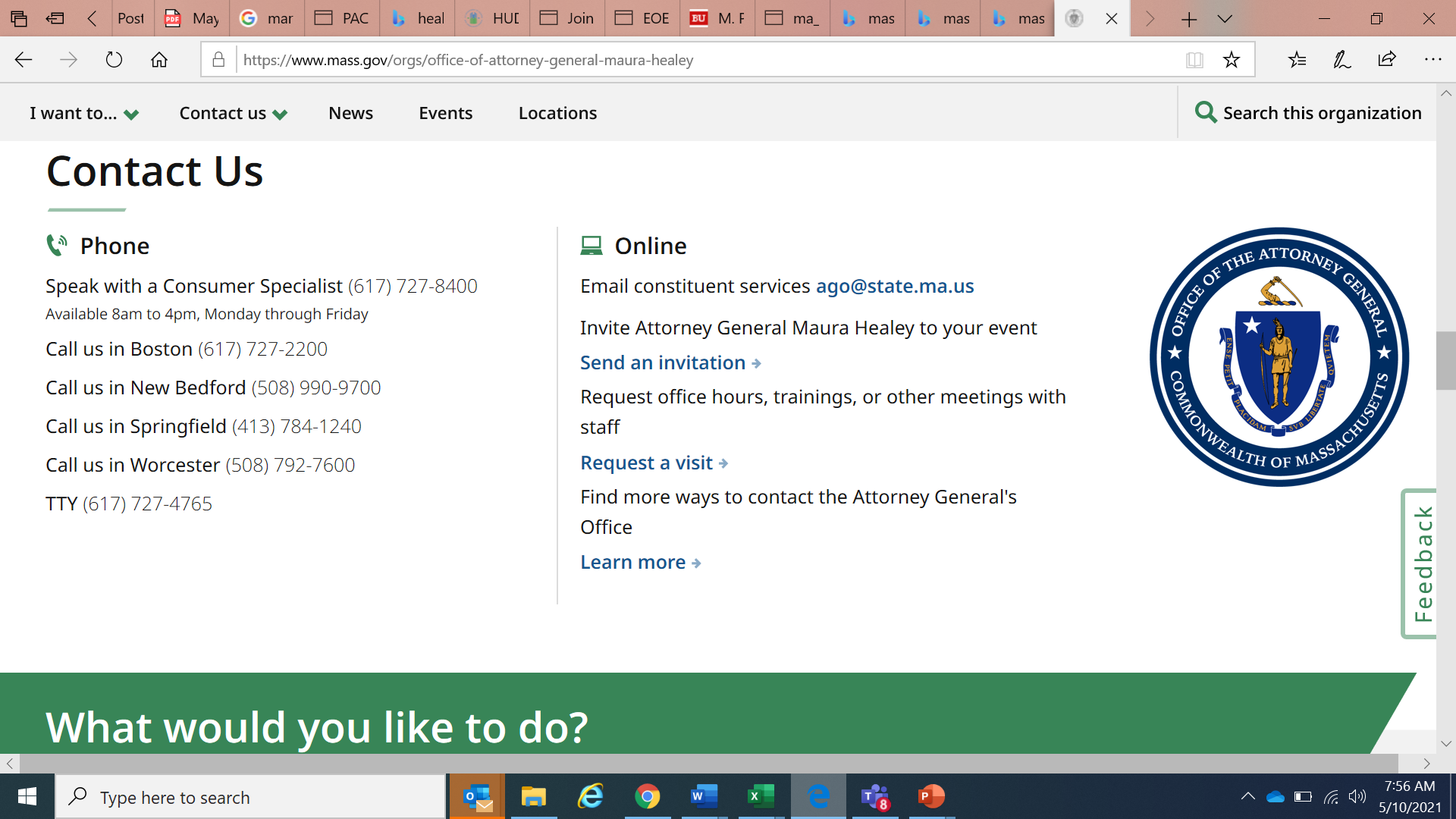 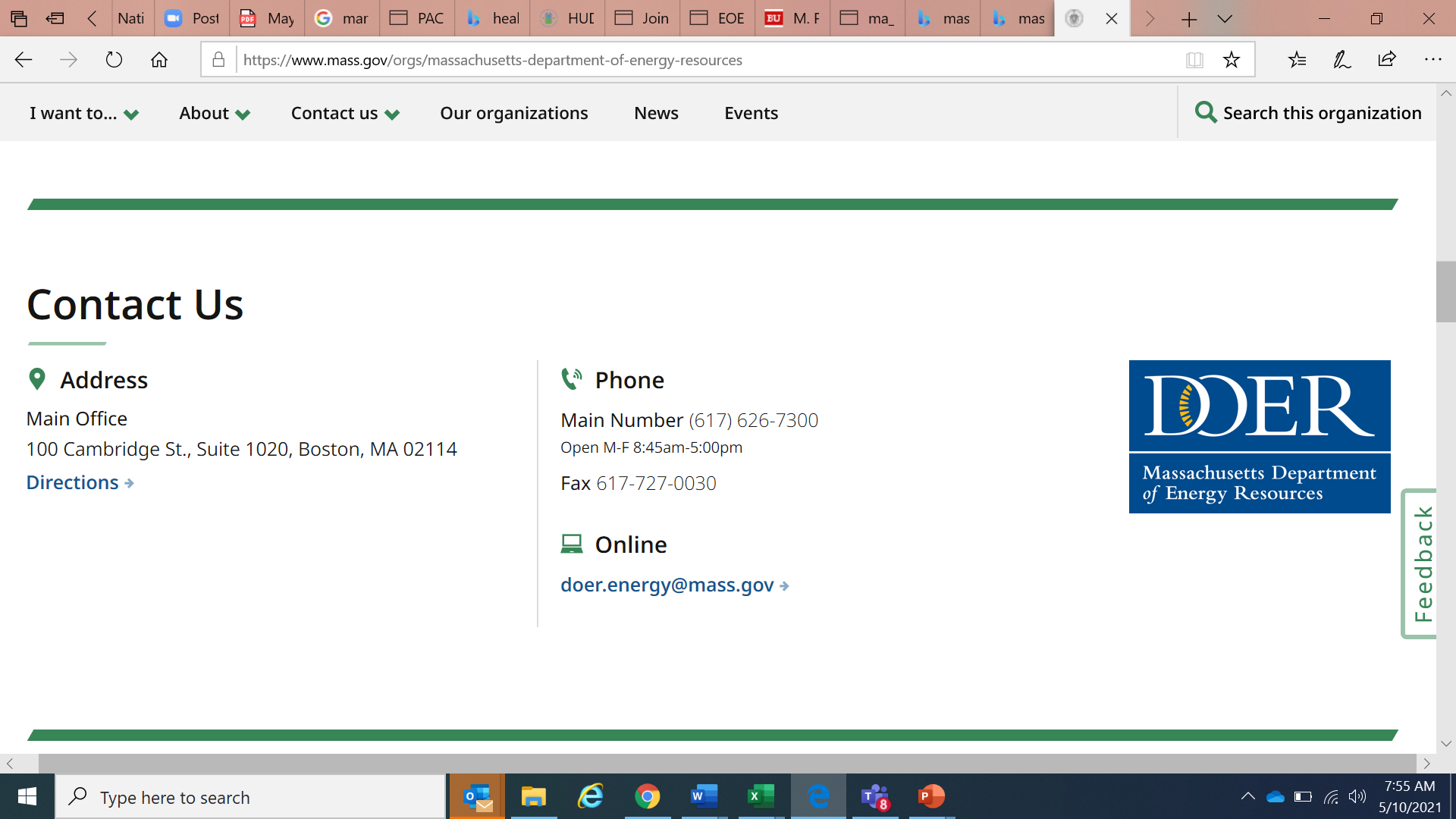 Agenda
Low and Moderate Income (LMI) Program
Recap
Recent Feedback
Timeline

Updates
Municipal Grants
Advisory Committee member
[Speaker Notes: Background and Program to date: 
Merrimack Valley Renewal Fund spending categories
Overall Renewal Program Goals
Building Excellence Program]
Outreach 
Program assistance/project management
Technical assistance
Simplified/proxy method for income qualification
End-to-end program support in Spanish
Funding for barrier mitigation to enable energy efficiency
Incentives to supplement or "go beyond" Mass Save
Financing
Local contractors
LMI  Program: Overview of Preliminary Design Elements
[Speaker Notes: So, this is an overall overview of what we're thinking of as the elements of the LMI program, and I'll go into each of them in a moment. In general, we envision this program as providing a lot of support for program participants, including outreach through local organizations, assistance with navigating the program, project management, and technical assistance--with all of those things being available in Spanish. 

The program will also provide funding to homeowners and landlords to remove or mitigate what we call barriers in order to facilitate energy efficiency improvements. The program will also provide funding to supplement Mass Save incentives, or to go beyond what is currently  incentivized  by Mass Save. We're also thinking that there may be a need for additional or enhanced financing. And finally we want the program to utilize and otherwise benefit local contractors. 


Provide funding for “barrier mitigation”—i.e., repairs and upgrades needed in order to implement energy efficiency 
Examples:   knob and tube testing or removal, asbestos or vermiculite removal, roof repairs and other necessary housing upgrades, and upgrading electrical panels. 
Utilize existing program infrastructures to deliver incentives for EE and barrier mitigation where possible
Examples:  LEAN/Mass Save or DOER-funded programs
Leverage existing LEAN/Mass Save incentives and provide additional incentives for energy efficiency (weatherization and electrification) where needed
Examples:  additional incentives for certain weatherization strategies (e.g. spray foam insulation, advanced air sealing techniques) or electrification technologies (e.g., VRF technology, heat pumps in gas-heated homes)]
In person, door-to-door outreach is key, especially for renters

Program should be easy/seamless for customers
Streamlined income verification process
Eliminate perception of different programs
End-to-end service in Spanish should include paperwork (contracts, HEAT loan/financing documents) and contractors

Additional support for Contractors
Streamlined qualification process
Balance need for oversight/QA/QC

Fund staff to ensure coordination with other municipal/state/federal programs and funding sources
Recent FeedbackHighlights
[Speaker Notes: So, this is an overall overview of what we're thinking of as the elements of the LMI program, and I'll go into each of them in a moment. In general, we envision this program as providing a lot of support for program participants, including outreach through local organizations, assistance with navigating the program, project management, and technical assistance--with all of those things being available in Spanish. 

The program will also provide funding to homeowners and landlords to remove or mitigate what we call barriers in order to facilitate energy efficiency improvements. The program will also provide funding to supplement Mass Save incentives, or to go beyond what is currently  incentivized  by Mass Save. We're also thinking that there may be a need for additional or enhanced financing. And finally we want the program to utilize and otherwise benefit local contractors. 


Provide funding for “barrier mitigation”—i.e., repairs and upgrades needed in order to implement energy efficiency 
Examples:   knob and tube testing or removal, asbestos or vermiculite removal, roof repairs and other necessary housing upgrades, and upgrading electrical panels. 
Utilize existing program infrastructures to deliver incentives for EE and barrier mitigation where possible
Examples:  LEAN/Mass Save or DOER-funded programs
Leverage existing LEAN/Mass Save incentives and provide additional incentives for energy efficiency (weatherization and electrification) where needed
Examples:  additional incentives for certain weatherization strategies (e.g. spray foam insulation, advanced air sealing techniques) or electrification technologies (e.g., VRF technology, heat pumps in gas-heated homes)]
Financial support should be "up front", not reimbursement

Expand financial support for barrier mitigation
knob & tube
Roof repair/replacement
Taxes/water bills

Need strategies to expand access to financing

Electrification support
electrification coaches
financial support for electrification—eg, gas-to heat pumps, EV charging infrastructure at rental properties
Recent FeedbackHighlights
[Speaker Notes: So, this is an overall overview of what we're thinking of as the elements of the LMI program, and I'll go into each of them in a moment. In general, we envision this program as providing a lot of support for program participants, including outreach through local organizations, assistance with navigating the program, project management, and technical assistance--with all of those things being available in Spanish. 

The program will also provide funding to homeowners and landlords to remove or mitigate what we call barriers in order to facilitate energy efficiency improvements. The program will also provide funding to supplement Mass Save incentives, or to go beyond what is currently  incentivized  by Mass Save. We're also thinking that there may be a need for additional or enhanced financing. And finally we want the program to utilize and otherwise benefit local contractors. 


Provide funding for “barrier mitigation”—i.e., repairs and upgrades needed in order to implement energy efficiency 
Examples:   knob and tube testing or removal, asbestos or vermiculite removal, roof repairs and other necessary housing upgrades, and upgrading electrical panels. 
Utilize existing program infrastructures to deliver incentives for EE and barrier mitigation where possible
Examples:  LEAN/Mass Save or DOER-funded programs
Leverage existing LEAN/Mass Save incentives and provide additional incentives for energy efficiency (weatherization and electrification) where needed
Examples:  additional incentives for certain weatherization strategies (e.g. spray foam insulation, advanced air sealing techniques) or electrification technologies (e.g., VRF technology, heat pumps in gas-heated homes)]
Continue discussions with community organizations and  industry experts regarding program design components—September 

Draft procurement documents—September

Issue procurement
Target date: October 30
LMI ProgramTimeline
Other Updates
Municipal Grants

Advisory Committee member
[Speaker Notes: Position--

DOER has posted the Clean Energy Program and Outreach Manager within the Energy Efficiency Division.
 
This new role will manage programs and stakeholder outreach in connection with the Merrimack Valley Renewal Fund, which was set up in response to the Columbia Gas explosions in Lawrence, Andover, and North Andover. DOER is seeking an individual with interest in community-driven outreach and program design who will conduct targeted outreach to residents, public housing authorities, subsidized affordable housing developments, and businesses of Andover, North Andover, and Lawrence. Candidates who speak Spanish and have familiarity with community organizations in the Merrimack Valley are encouraged to apply.
 
Please share with your networks


Building Excellence Grant Program--
2 applications rec'd so far
If asked: 1 application is a large affordable housing development in Lawrence. We just received the other application on July 1 and haven't had time to review it yet so don't have any info to share.

Municipal grants:
We've had an initial conversation w North Andover and are in the process of scheduling conversations with Lawrence and Andover

Background on Bldg Excellence if needed:
$5 million Grant funding for relatively large, complex projects that:
Maximize energy efficiency, electrification, and/or clean energy (barrier funding may be provided)
Demonstrate long-term commitment to providing affordable housing, 3 year rent stabilization
Provide local workforce development opportunities
Go “above & beyond” or leverage available Mass Save or other energy program incentives
Not provided: Program assistance/project management, technical assistance, or contractor connections 
Rolling Application due dates – quarterly
Round #1 due April 27—1 application received
Round #2 due July 1—1 application received
Round #3 due October 1]
[Speaker Notes: Position--

DOER has posted the Clean Energy Program and Outreach Manager within the Energy Efficiency Division.
 
This new role will manage programs and stakeholder outreach in connection with the Merrimack Valley Renewal Fund, which was set up in response to the Columbia Gas explosions in Lawrence, Andover, and North Andover. DOER is seeking an individual with interest in community-driven outreach and program design who will conduct targeted outreach to residents, public housing authorities, subsidized affordable housing developments, and businesses of Andover, North Andover, and Lawrence. Candidates who speak Spanish and have familiarity with community organizations in the Merrimack Valley are encouraged to apply.
 
Please share with your networks


Building Excellence Grant Program--
2 applications rec'd so far
If asked: 1 application is a large affordable housing development in Lawrence. We just received the other application on July 1 and haven't had time to review it yet so don't have any info to share.

Municipal grants:
We've had an initial conversation w North Andover and are in the process of scheduling conversations with Lawrence and Andover

Background on Bldg Excellence if needed:
$5 million Grant funding for relatively large, complex projects that:
Maximize energy efficiency, electrification, and/or clean energy (barrier funding may be provided)
Demonstrate long-term commitment to providing affordable housing, 3 year rent stabilization
Provide local workforce development opportunities
Go “above & beyond” or leverage available Mass Save or other energy program incentives
Not provided: Program assistance/project management, technical assistance, or contractor connections 
Rolling Application due dates – quarterly
Round #1 due April 27—1 application received
Round #2 due July 1—1 application received
Round #3 due October 1]